洛杉磯台美商會Taiwanese-American Chamber of Commerce of Greater Los Angeles
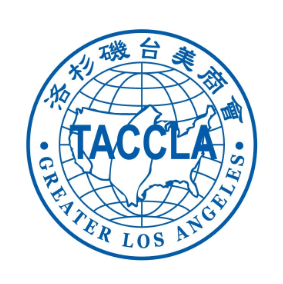 2021 薪資保障計劃和稅務議題座談
2021 PPP Loan and Tax Updates
 
February 17, 2021
19:00 pm – 21:00 pm
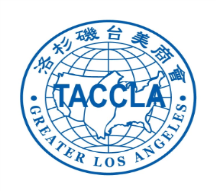 洛杉磯台美商會
TACCLA
會議注意事項
會議開始請大家點擊靜音
需要發言的時候請點擊               
請修改自己的名字
    ex:葉俊麟-副會長 
       中文名字-頭銜（optional）
會議進行中，如有問題請使用
   Chat Room 發信息諮詢
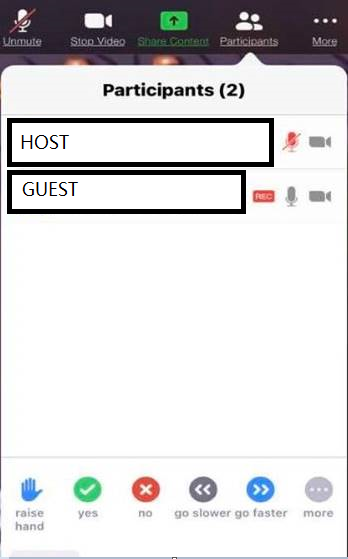 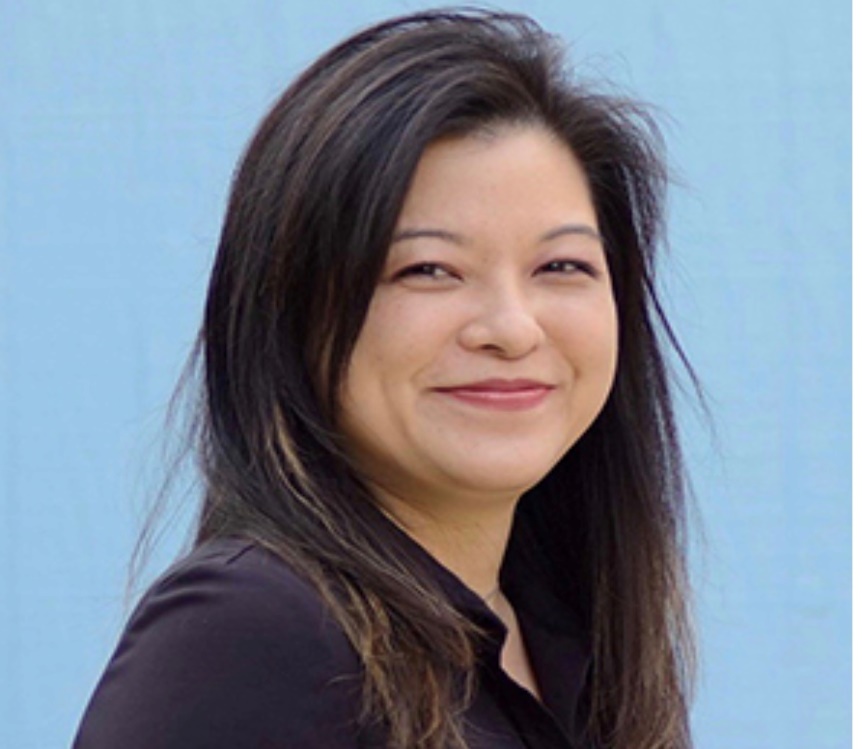 主辦：洛杉磯台美商會會長 劉雅薇 Lisa Liu
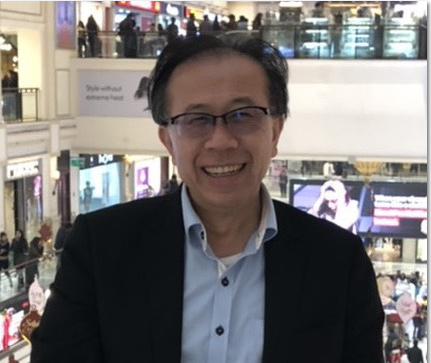 特別嘉賓：駐洛杉磯台北經濟文化辦事處經濟組組長 劉倫正TECO Economic Division Director Michael Liou
Thank  you
照相時間
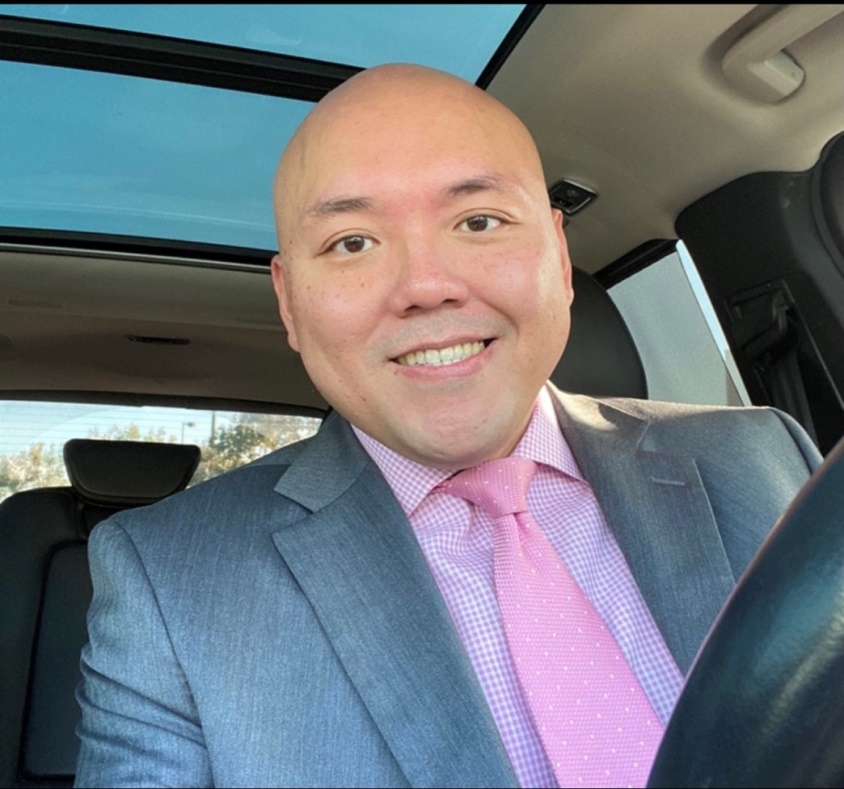 主講：Tony ChanExecutive VP/Chief Lending OfficerFirst General Bank大通銀行
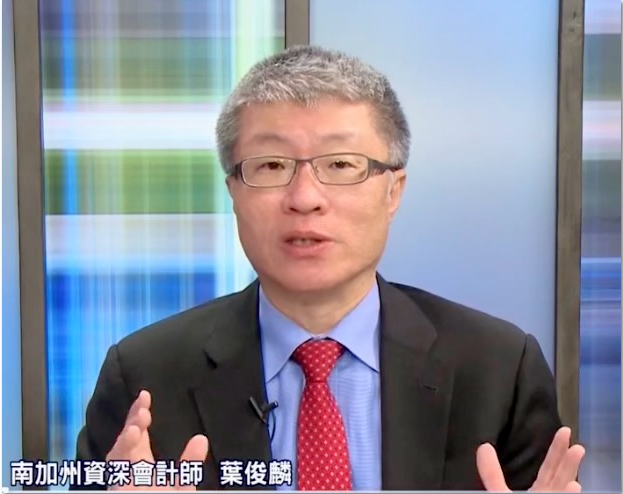 主講：洛杉磯台美商會副會長 葉俊麟 Kevin Yeh
Thank  you
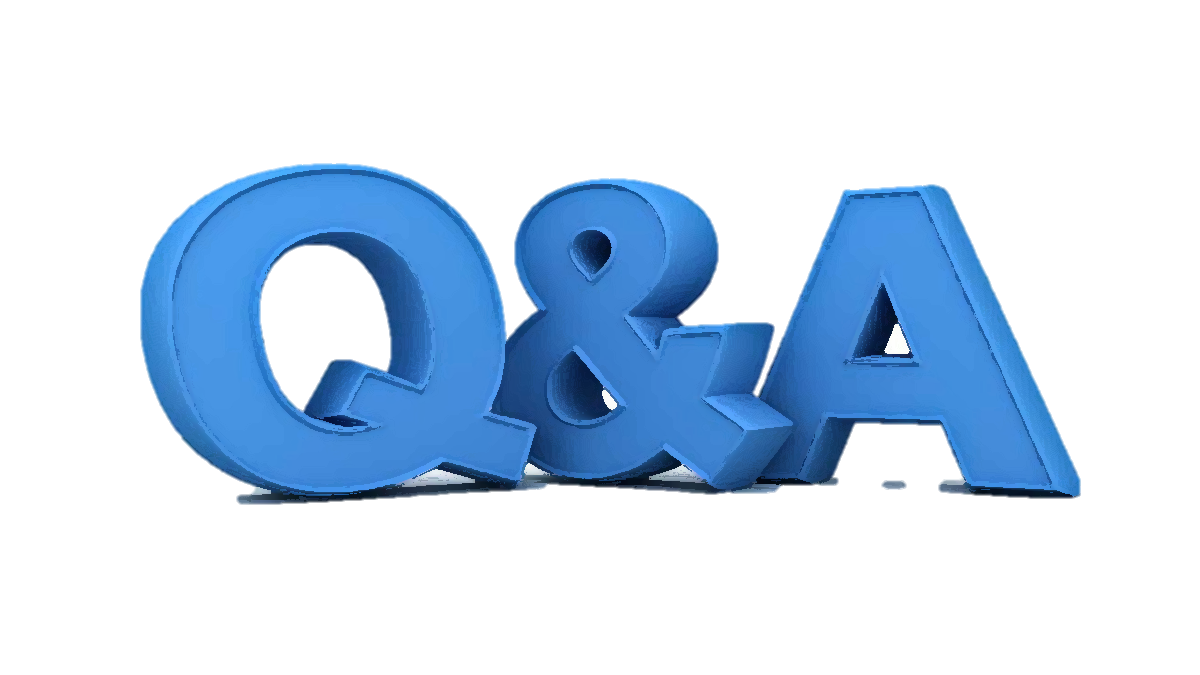